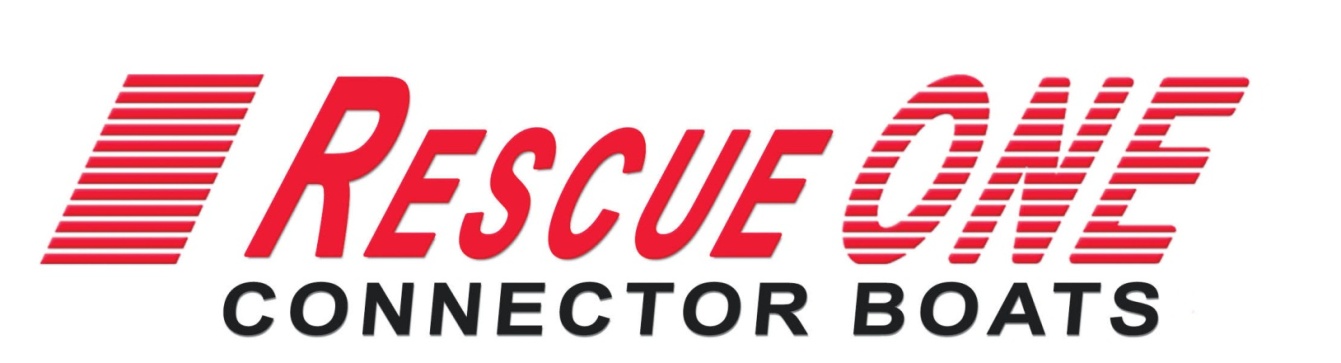 Flood Response Boat System
Available from
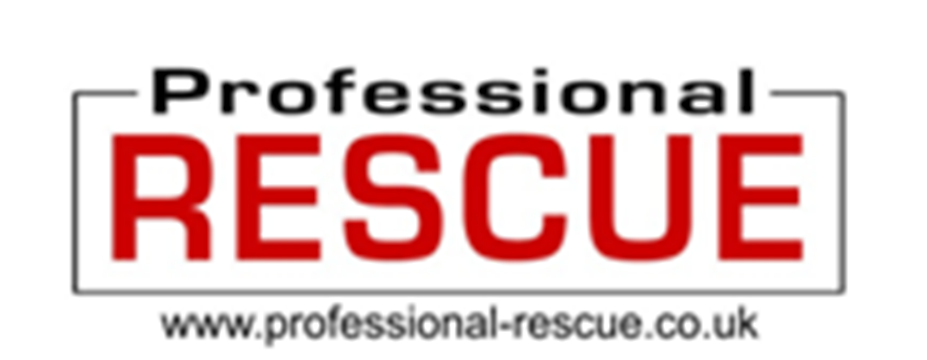 A System … Not Just a Boat
Patented QuickFIT Railing System







Unlimited Boats to Connect Together
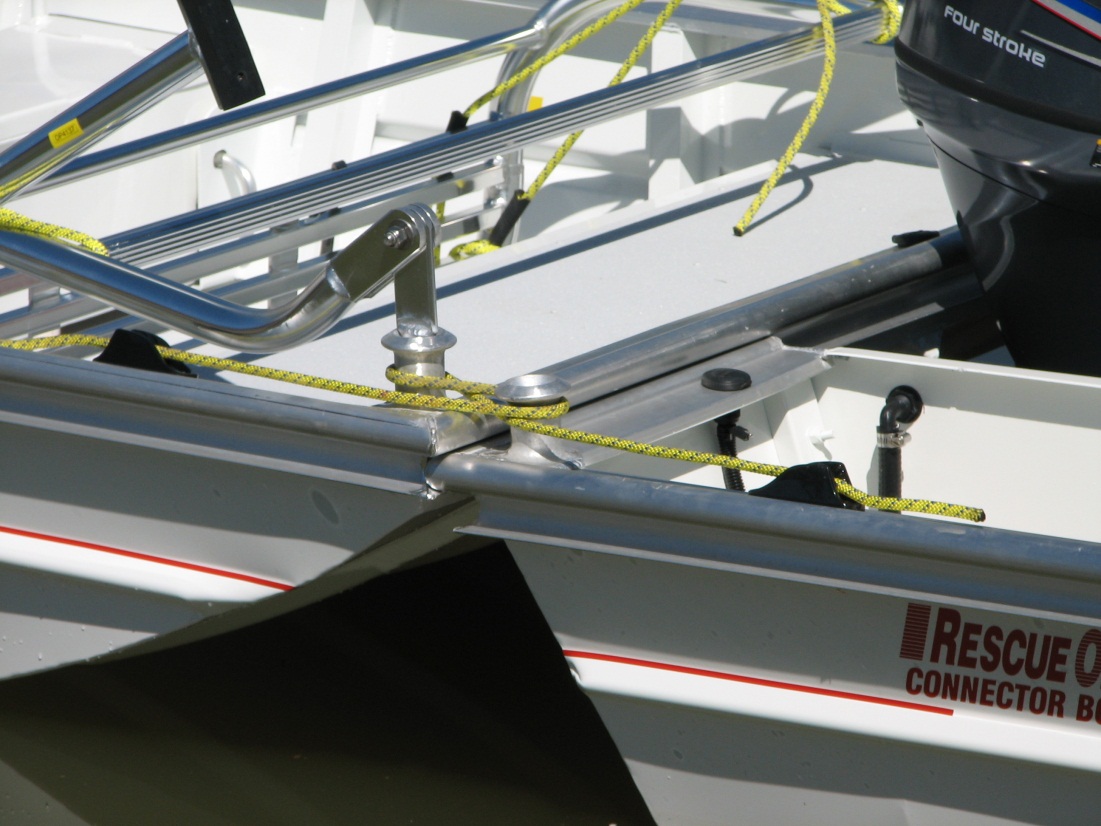 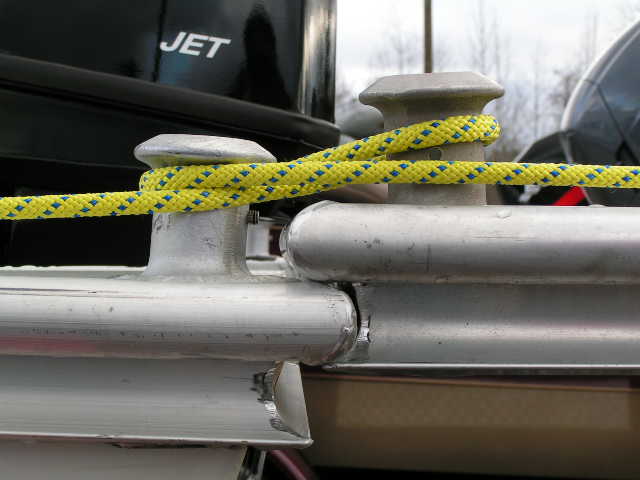 Bow to Stern Example
Create What You Need
Command Platform or Evacuation Bridge
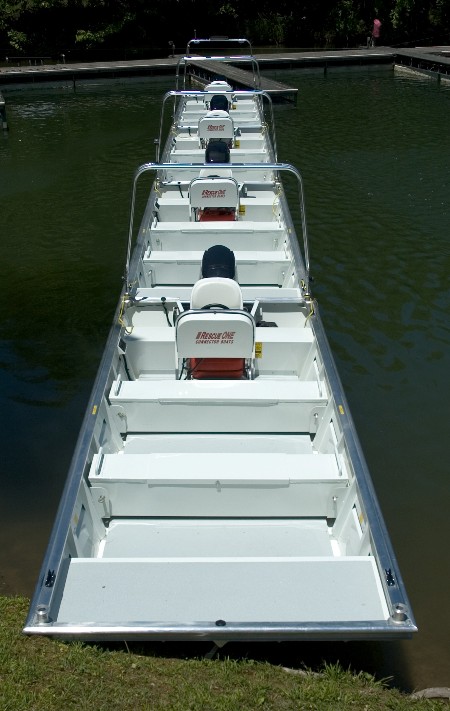 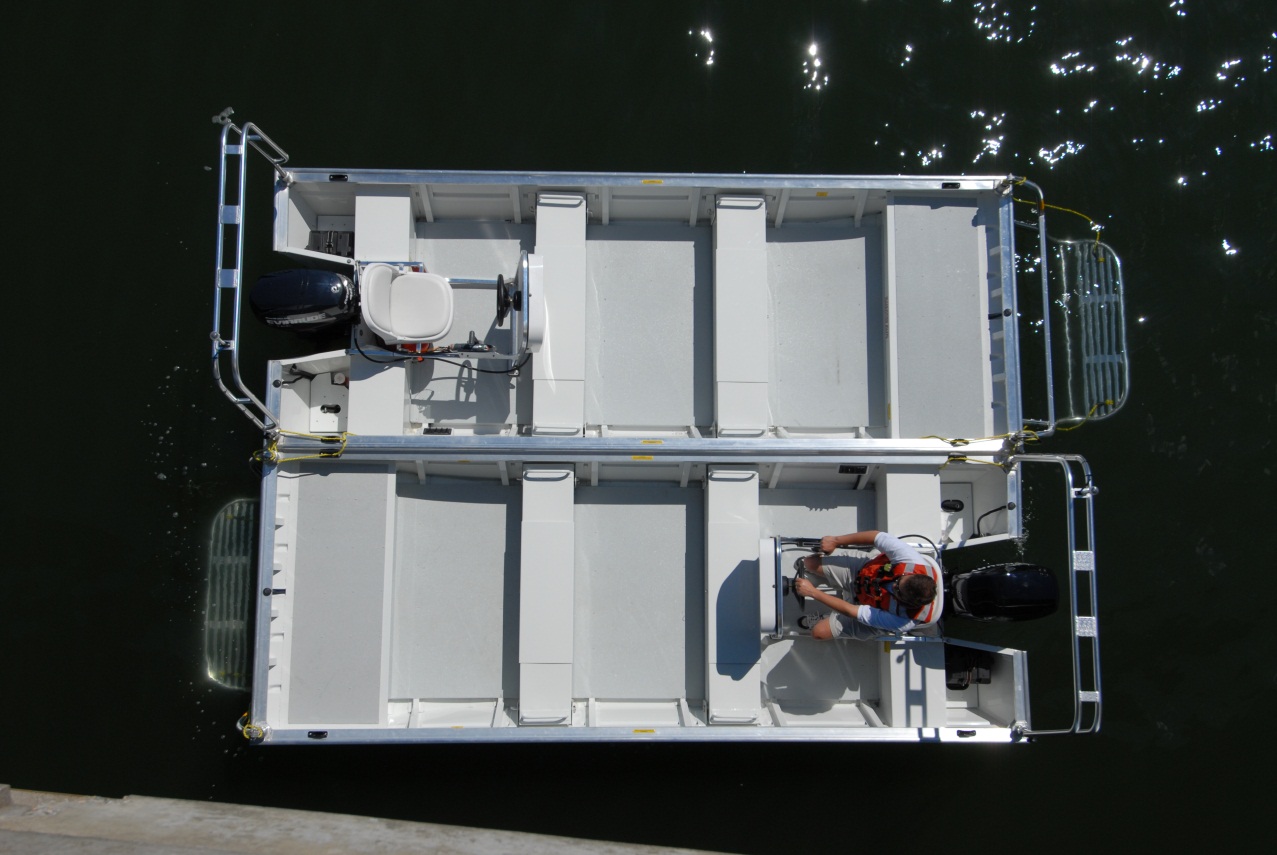 Create What You Need
Barge to Transport Humanitarian Aid







Or Evacuate Many Victims Rather Than 2-3
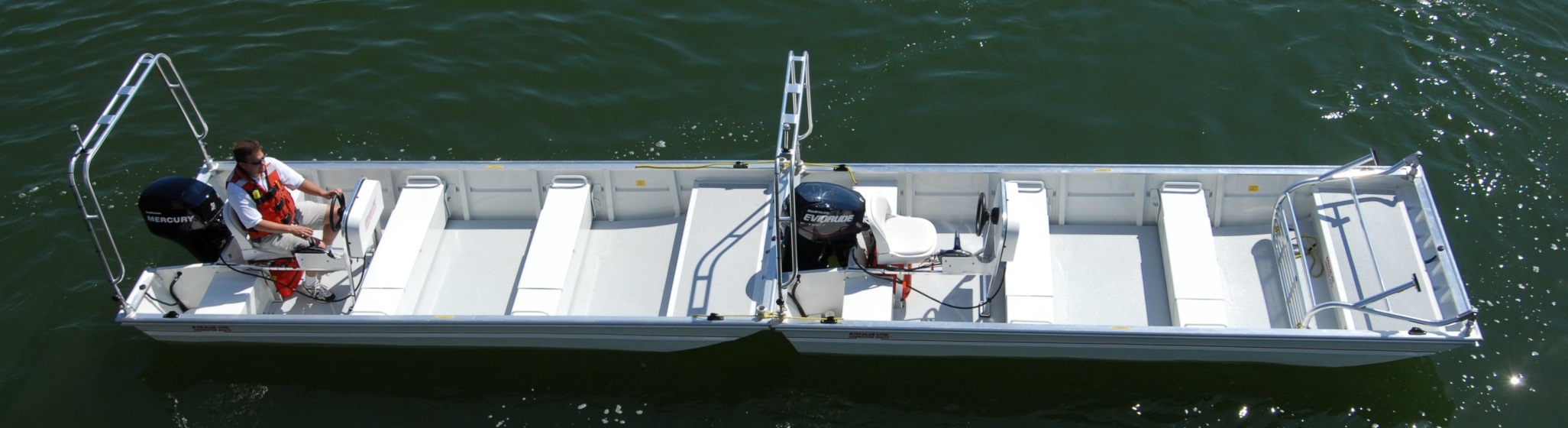 Versatile & Cost Effective
Connected Boats provide a stable search and rescue platform
Connected Boats provide a stable platform for casualties
Connected Boats provide a stable working platform e.g. USAR operations
No Need to Buy Different Size Boats
Larger Boats Are Expensive
Provide stable search platforms for using e.g. TICs, HD Sonar etc.
Connector Boats Transform Into Larger Sizes e.g. rescue “bridges”
Versatile & Cost Effective
Connector Boats provide a stable search and rescue platform:
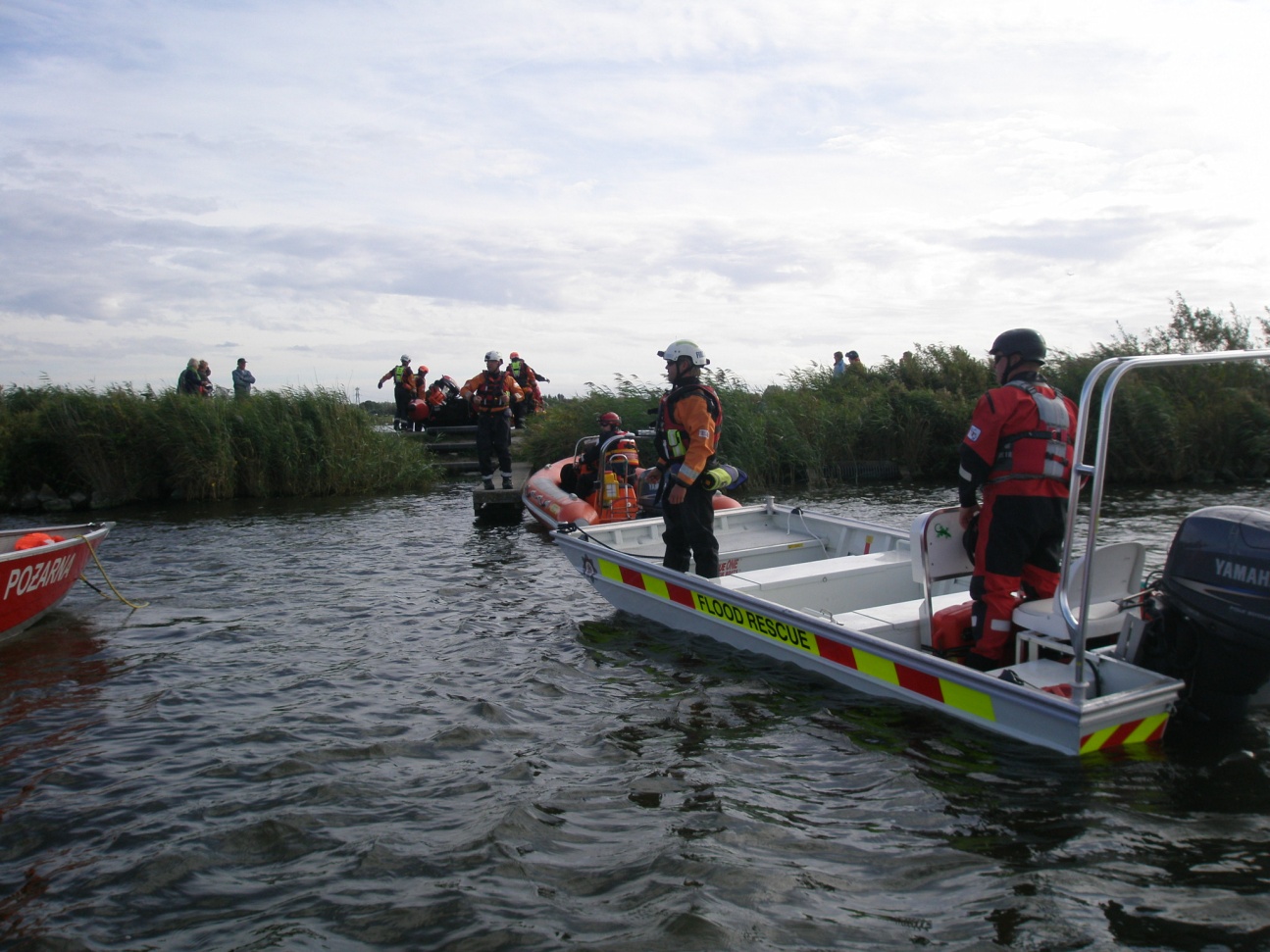 Versatile & Cost Effective
Connector Boats provide a stable platform for casualties:
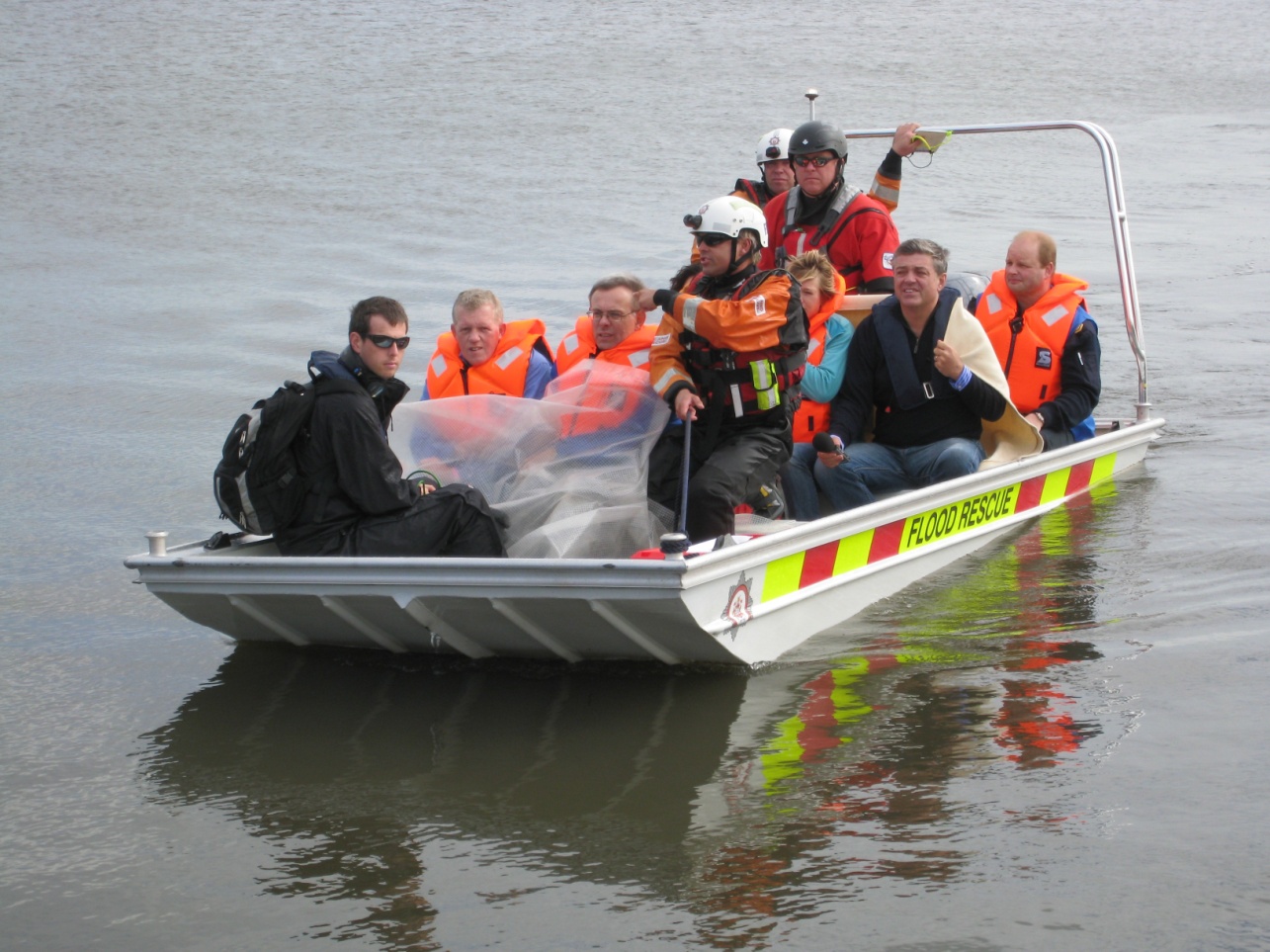 Versatile & Cost Effective
Connector Boats provide a stable working platform e.g. USAR operations:
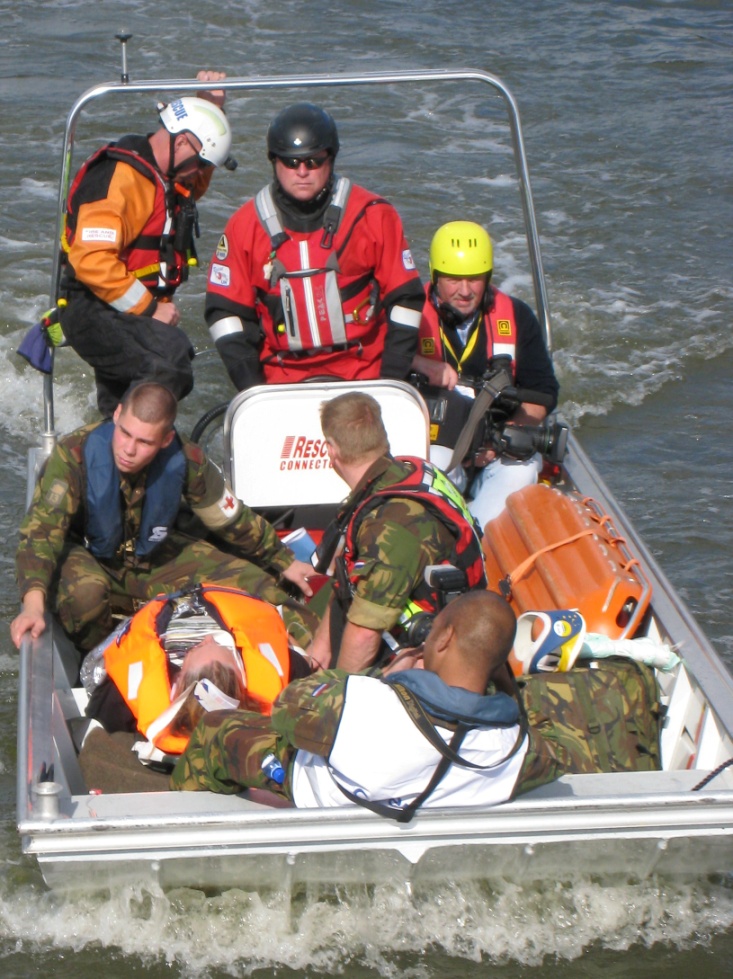 Versatile & Cost Effective
Connector Boats provide shallow draft working peerlessly with a jet drive:
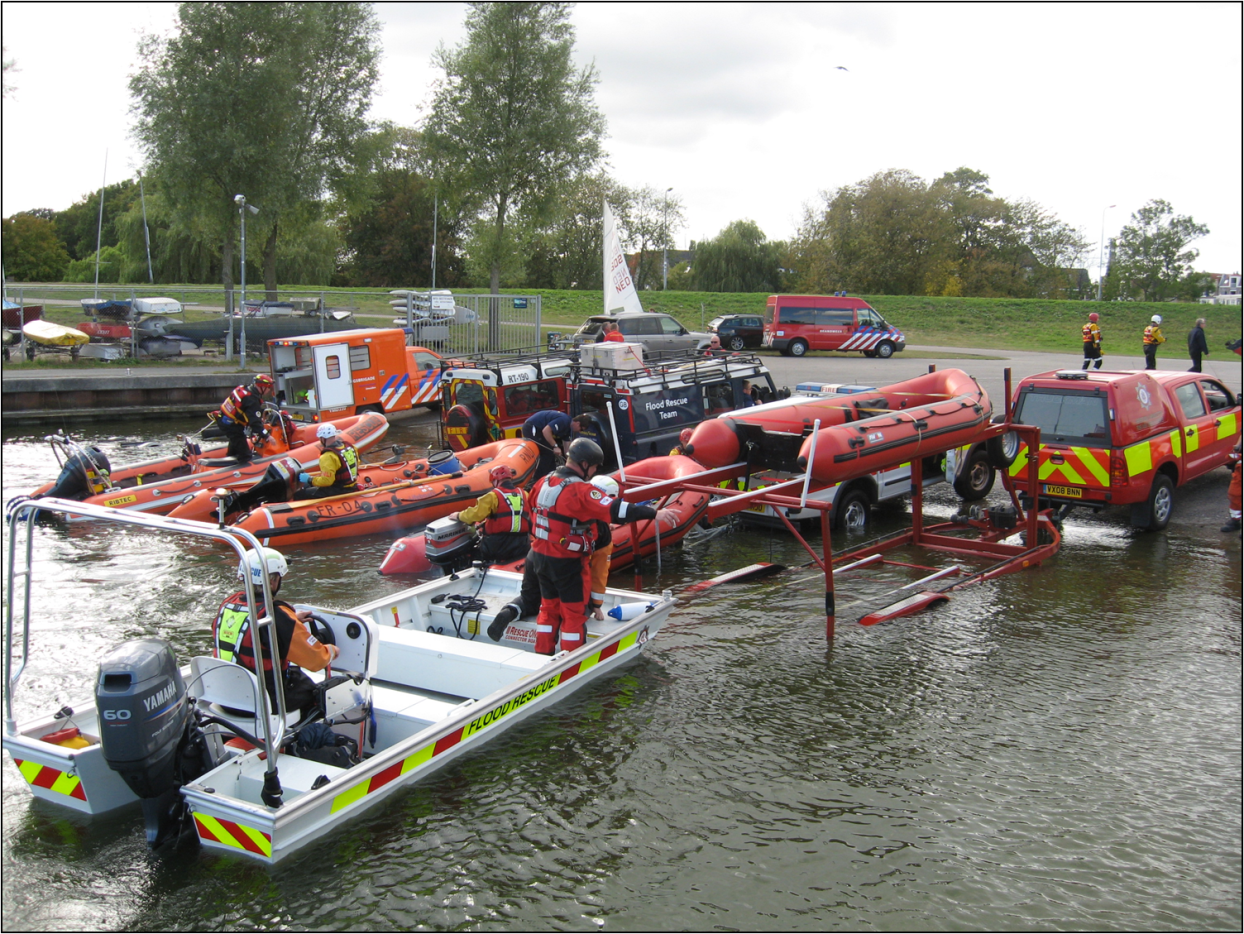 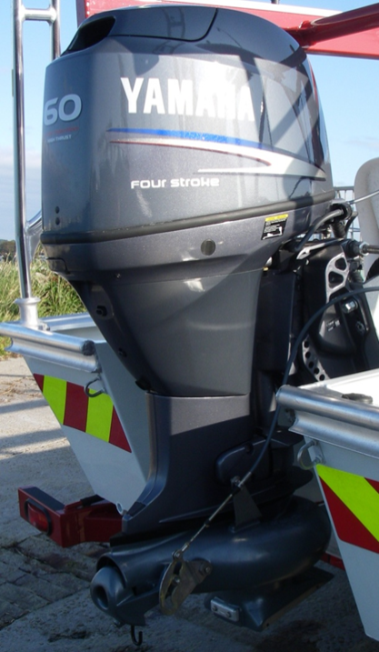 Safety Features
Extremely Stable
Unsinkable
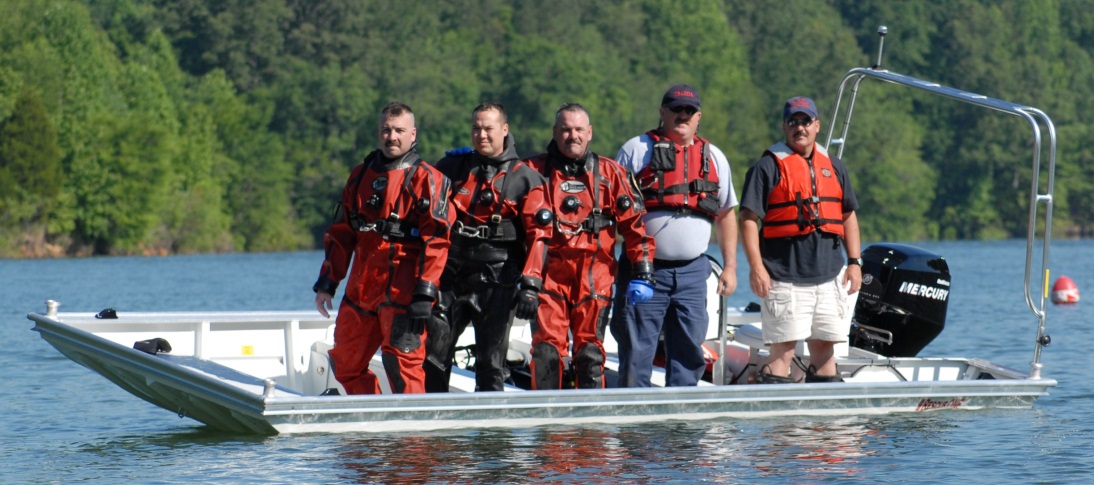 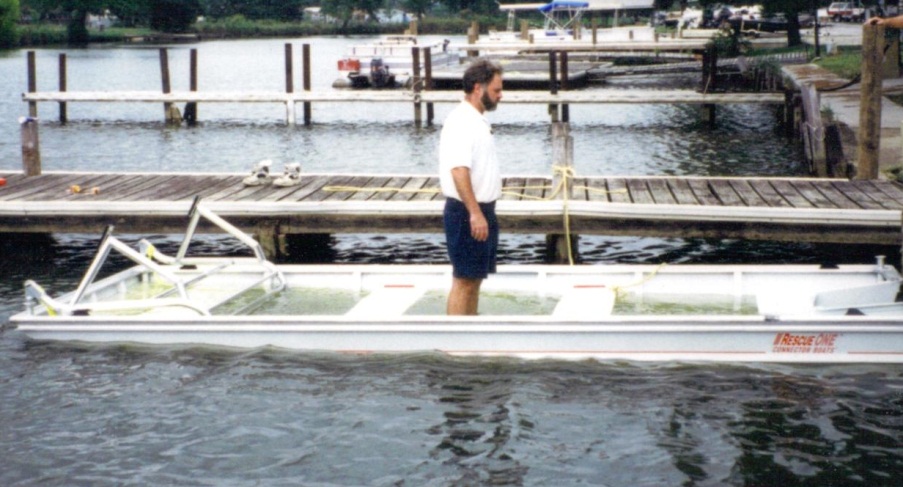 Extremely Shallow Draft
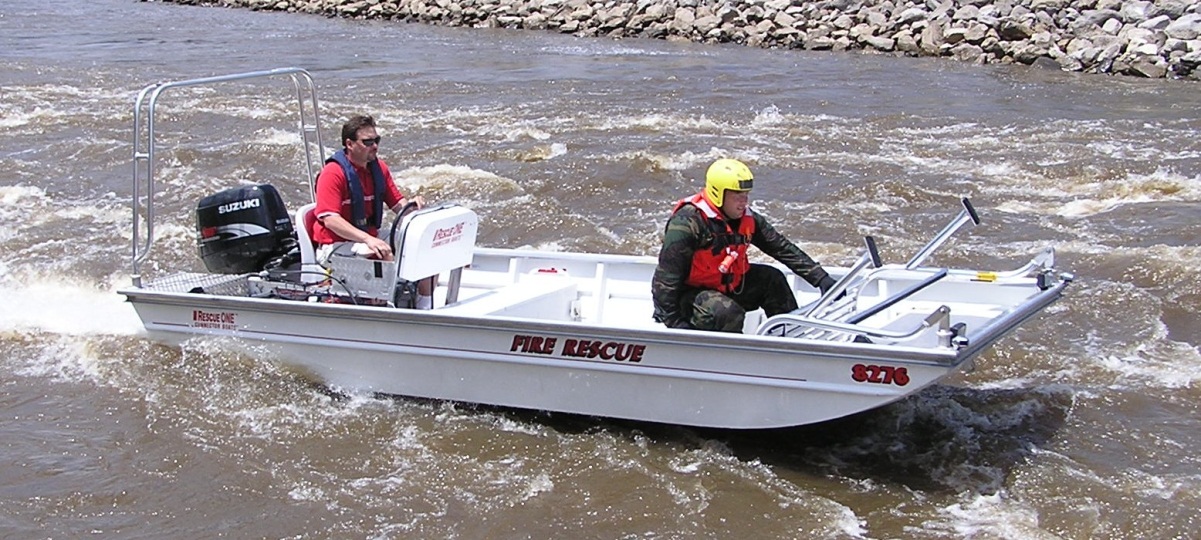 Accessories – Rescue Platform
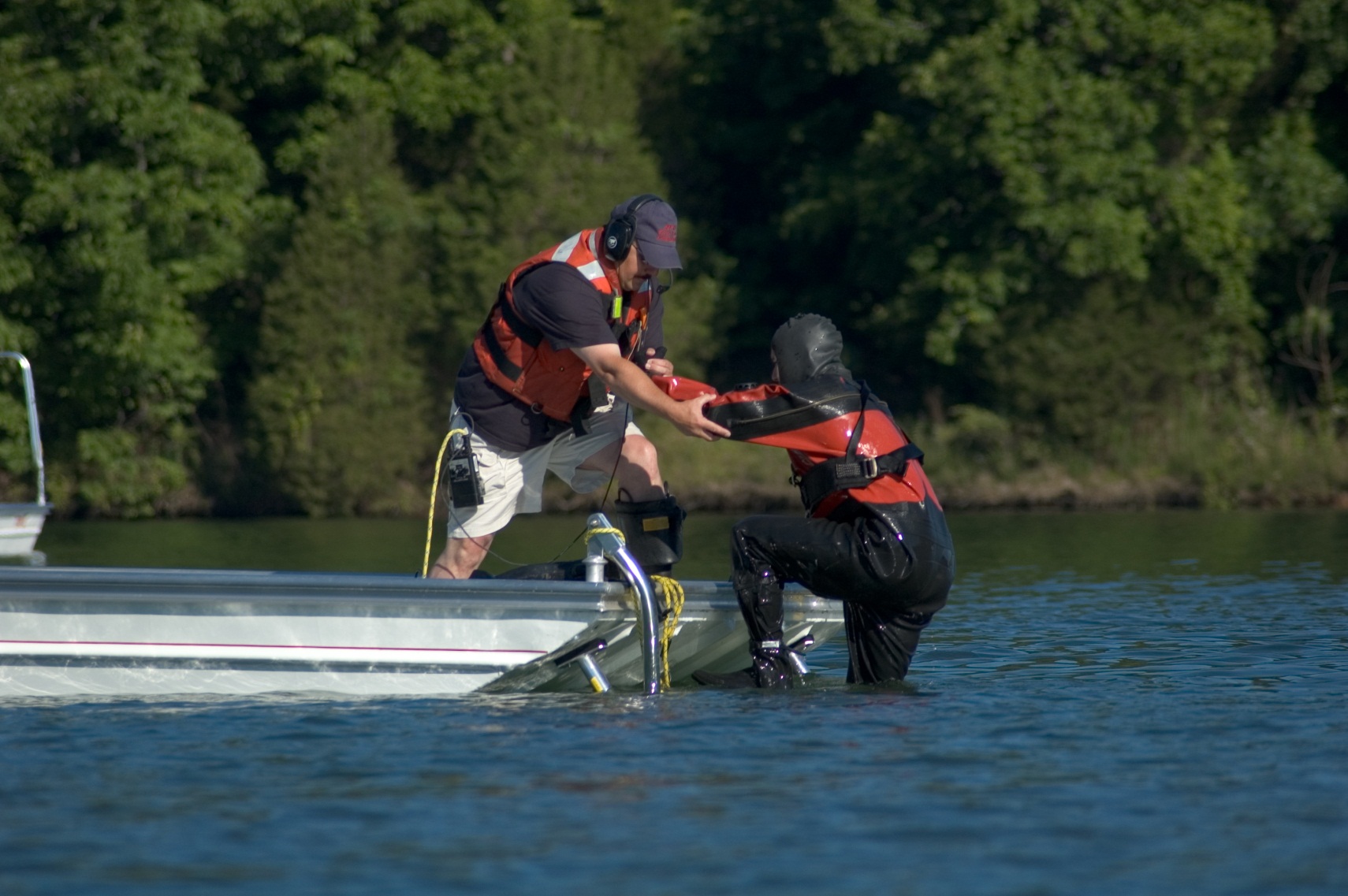 Accessories – Fire Pump
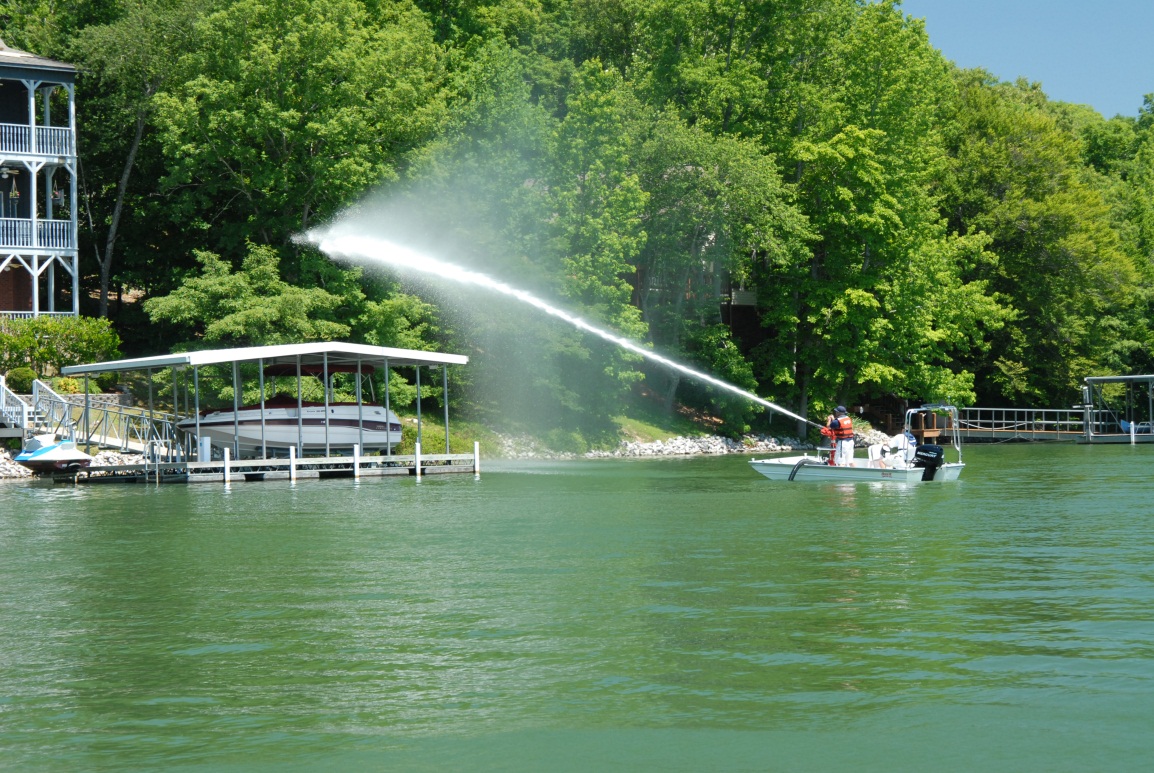 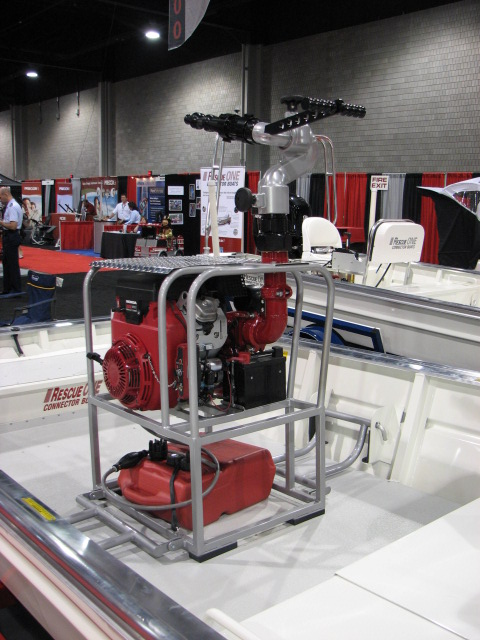 Technical Specifications
Boat Dimensions 			US 		Metric
Length					16’3”		4.87 m
Beam 					6’ 3”		1.87 m
Draft					4”		10 cm
Side Depth-Outside 			21”		53 cm
Interior Operating Room		62ft2		5.76 m2
Dry Weight 				475 lbs	215 kg
Max Rated Capacity (6 persons)	1125 lbs	510 kg
Max Horsepower			50hp
Hull Material				5052 marine aluminum
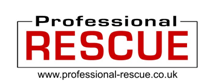 David Lane, CEO
Professional Rescue
T +44 (0) 1202 731566
M +44 (0)7710 229082
enquiries@professional-rescue.co.uk
www.professional-rescue.co.uk